University of Calgary – CPSC 441
Introduction to C
C verses Java
C Program
Java program
Collection of functions

One function “main()” is called by the operating system as the starting function

Compile output: executable file. Running the executable (default name a.out) starts main function

Typically, single program with all user code linked in – but can be dynamic libraries (.dll, .so)
Collection of classes

Class containing main method is starting class

Compile output: jar file. Running “java StartClass” invokes StartClass.main method

JVM loads other classes as required
C++ is C extended with object oriented functionality (and more!)
2
Simple C/C++ Example
// C
#include <stdio.h>

int main(int argc, char *argv[]))
{
  printf("Hello world!\n");
  return 0;
}
// C++
#include <iostream>

using namespace std;

int main(int argc, char *argv[])
{
  cout << "Hello world!" << endl; 
  return 0;
}
3
Compiling C/C++
gcc is a driver which calls the preprocessor, compiler (cc1 or cc1plus), assembler, and linker as needed
$ gcc hello.c
$ a.out
Hello, World!

$ gcc hello.c –o hello
$ ./hello
Hello, World!
4
Compiler Options
Some useful command line options:
[-o file]: specifies the output file for object or executable

[-Wall]: show all warnings (highly recommended)

[-l libnam]: Links the library libnamee.g., -lsocket

If you get errors saying the library cannot be found, make sure the path is correctly set, and you do have the libraries you need.
5
Hands On
Demo
Write code
Compile
Run
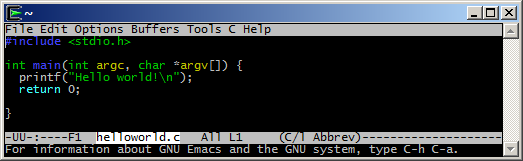 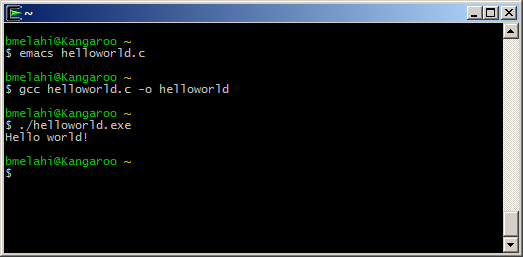 6
Main Arguments
int main(int argc, char *argv[])

argc: number of arguments passed to the program

argv: array of strings showing command line arguments
Name of executable + space-separated arguments
Name of executable is stored in argv[0]

The return value is int 
convention: 0 means success, > 0 some error
7
Passing Arguments Example
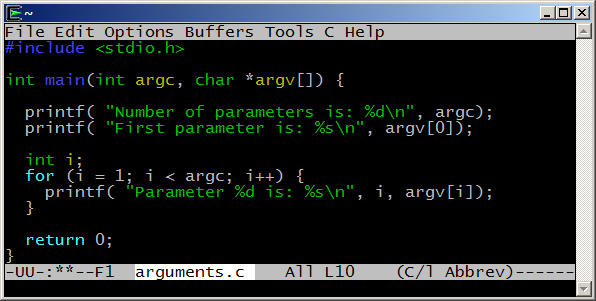 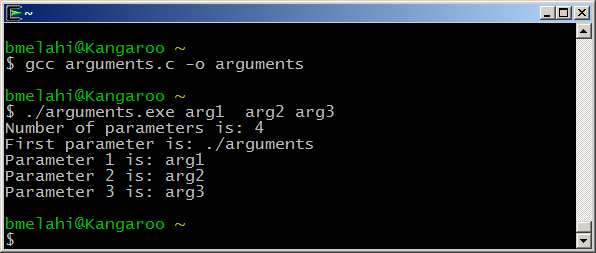 8
Primitive Data Types
9
Typecasting Example
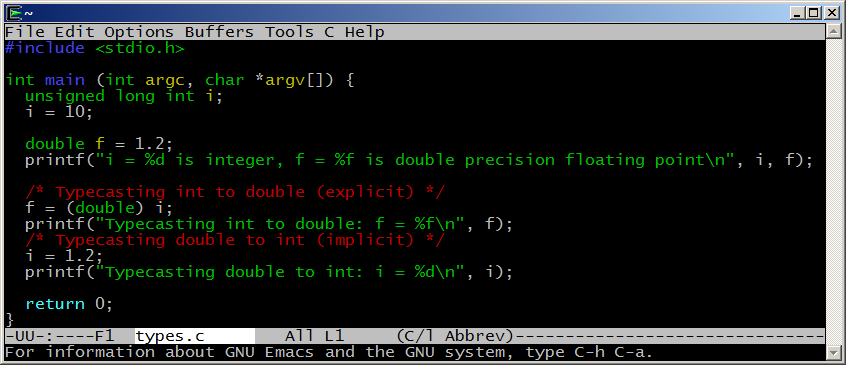 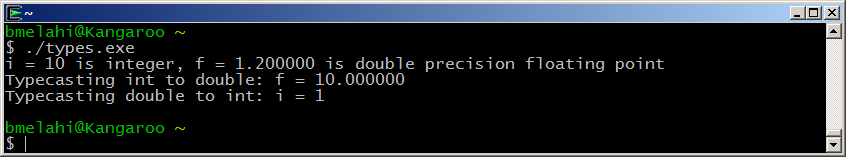 10
Arrays
Array declaration (on the stack): int a[];

C/C++ arrays have no length attribute!
Note: when passing an array to a function, typically you have to pass the array size as a separate argument as well.

You have to take care of array bounds yourself




This code could compile and run, but most likely, you’ll see unexpected behavior or crash your program.

Array’s name is a pointer to its first element
int input[10]; 
input[10] = 20; // out of bound!
input[-1] = 5;  // out of bound!
11
Structures
C struct is a way to logically group related types
Is very similar to (but not same as) C++/java classes
Is somehow a class without methods
Members are always public (no encapsulation concept in c)

A struct component can be of any type (including other struct types), but cannot be recursive, unless it is a pointer to itself
struct address {
    char* street;
    char* city;
    char* zip;
};
typedef struct {
    char* name;
    unsigned int ID;
    struct address Address;
} student_item;
struct link_list {
   student_item student_info;
   struct link_list *next;
};
typedef struct link_list student;
12
[Speaker Notes: In C, there are two different namespaces of types: a namespace of struct/union/enum tag names and a namespace of typedef names. In C++, all struct/union/enum/class declarations act like they are implicitly typedef'ed, as long as the name is not hidden by another declaration with the same name.]
Pointers
A pointer is just an address to some memory location. 
Another variable
Some dynamically allocated memory
Some function
NULL
int x = 4;
int *p = &x;
4
&x (address of x)
int *p = malloc (sizeof int);
Address of allocated 
memory
?
allocated 
memory
13
[Speaker Notes: Reference Operator: &
Dereference Operator: *]
Pointers in C
Declaration:  using “*” symbol before variable name.
int * ptr = NULL; //creates pointer for integer

Allocation: allocate new memory to a pointer using the keyword malloc in C (new in C++)
int *p = malloc(sizeof(int));
int *p = (int *) malloc(10 * sizeof (int)); // array of int

Deallocation: clear the allocated memory when you are done using it.  Otherwise, you have memory leak!!!  
free(p);

Dereferencing: accessing data from the pointer
x = *p;

Referencing: getting the memory location for the data
p = &x;
14
[Speaker Notes: Reference Operator: &
Dereference Operator: *]
Strings
In C, a string is an array of char terminated with “\0” (a null terminator: ‘\0’)
“hello” is hello\0 

Declaring and initializing a string:
// strings in stack space
char str1[10];             // a string of 10 characters
char str2[10] = {"hello"}; // initialized string 

char *strp1; 		    // a char pointer

// string in heap space
// a char pointer initialized to point to a chunk of memory.
char *strp2 = malloc(sizeof(char)*10);
15
String Library
#include <string.h>

Functions:
char *strcpy(char *dest, char *source)
copies chars from source array into dest array up to NULL

char *strncpy(char *dest, char *source, int num)
copies chars; stops after num chars if no NULL before that; appends NULL

int strlen(const char *source)
returns number of chars, excluding NULL

char *strchr(const char *source, const char ch)
returns pointer to first occurrence of ch in source; NULL if none

char *strstr(const char *source, const char *search)
return pointer to first occurrence of search in source
16
Formatting Strings
int sscanf(char *string, char *format, ...)
parse the contents of string according to format
return the number of successful conversions

int sprintf(char *buffer, char *format, ...)
produce a string formatted according to format directives and place this string into the buffer
return number of successful conversions
17
Formatting Codes for sscanf
For many more formatting options, refer to:http://www.cplusplus.com/reference/cstdio/scanf/
18
Formatting Codes for sprintf
Values normally right-justified; use negative field width to get left-justified
For many more formatting options, refer to:http://www.cplusplus.com/reference/cstdio/printf/
19
Standard C Library
#include <stdio.h>

Formatted I/O
int scanf(const char *format, ...) 
read from standard input and store according to format.

int printf(const char *format, ...)
write to standard output according to format


File I/O:  FILE *
FILE *fopen(const char *path, const char *mode)
open a file and return the file descriptor

int fclose(FILE *stream)
close the file; return 0 if successful, EOF if not
20
Standard C Library
#include <stdio.h>
Other I/O operations:
int getchar()
read the next character from stdin;  returns EOF if none

char *fgets(char *buf, int size, FILE *in)
read the next line from a file into buf

int fputs(const char *str, FILE *out)
output the string to a file, stopping at ‘\0’
returns number of characters written or EOF
21
Code Sample
Sample C program: 
Input: list of grades of student homework
Output: The computed final marks
22
References
C for Java programmers:
http://faculty.ksu.edu.sa/jebari_chaker/papers/C_for_Java_Programmers.pdfhttp://www.cs.columbia.edu/~hgs/teaching/ap/slides/CforJavaProgrammers.ppt

C tutorial:
http://www.cprogramming.com/tutorial/c-tutorial.html
Socket programming with C: (for next session)
Beej's Guide to Network Programming Using Internet Sockets http://beej.us/guide/bgnet/output/html/multipage/index.html
23